Екипни проекти
Политики за национална сигурност 2017/2018
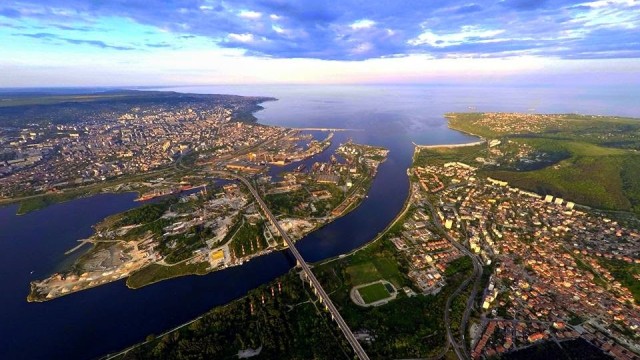 Преди началото
Чрез тези проекти се надявам да  откриете България в друга светлина, с вашия поглед към реалността и бъдещето
Усилията ви ще имат смисъл – необходим анализ в перспектива, без проектите да отнемат много време, ако се споделя работата, разпределят се задачите и  се работи  текущо – по време на семинарните занятия.
Работата  -  след 15.11.2017  -  най-късно до 15.01.2018
Реално - 3 дни, ако са събрани необходимите материали.
Алтернатива на проектите: Финален тест  в рамките на сесията, за студенти, които нямат време и желание за проектите – с цел да има справедливо оценяване.
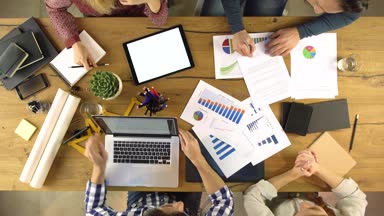 7  КРАТКИ СТЪПКИ ЗА РАБОТА ПО ПРОЕКТИТЕ
1. Темите
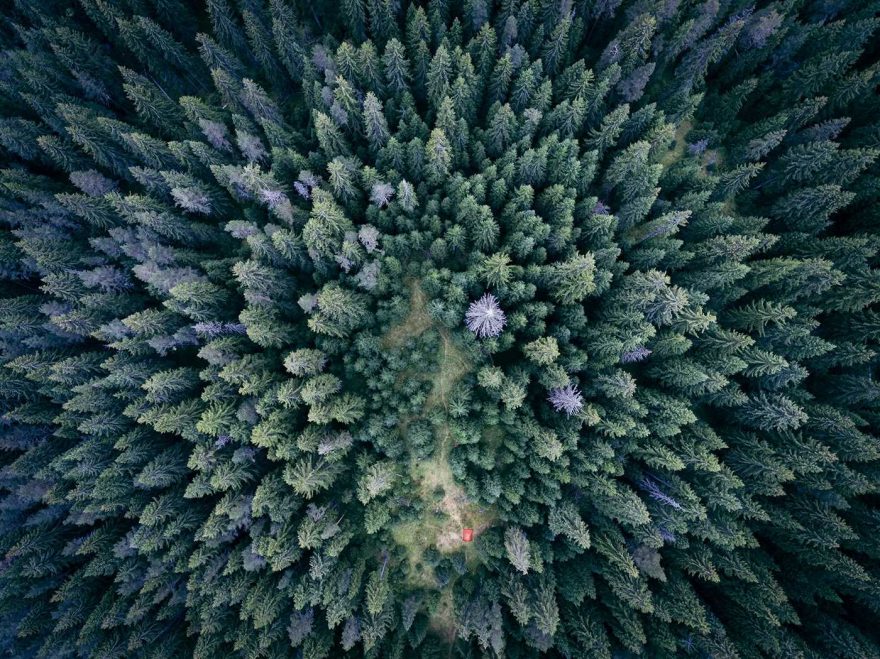 2. Описание
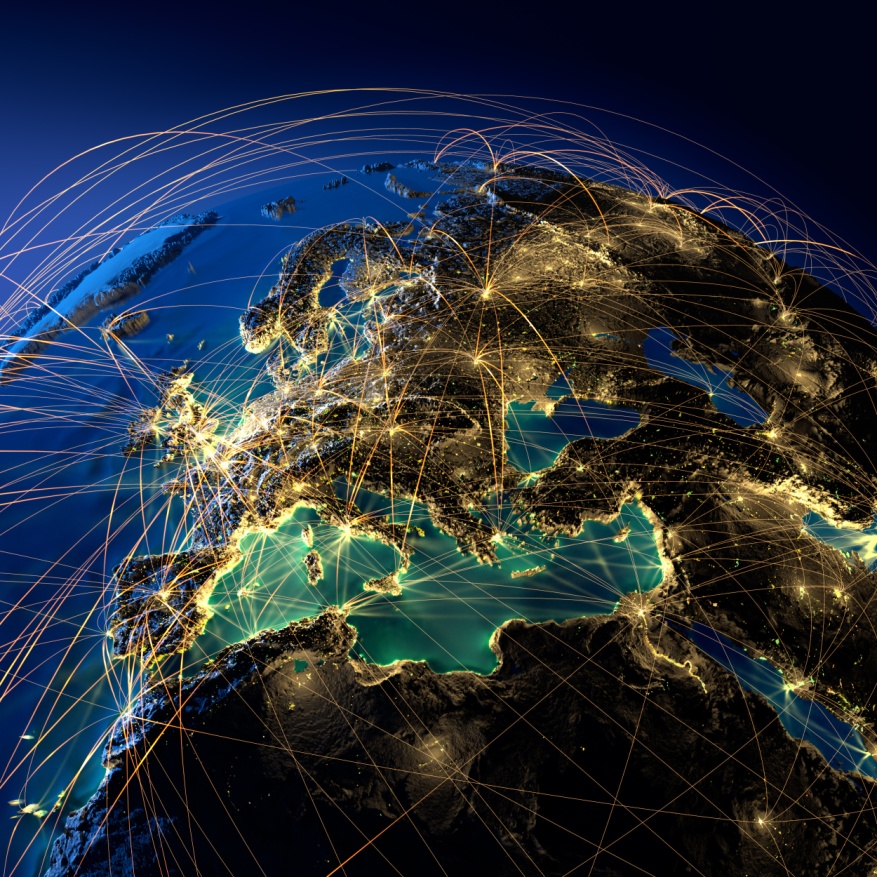 Идея: Да бъде направена експертна оценка и да се използват  прогнозни качествени методи за анализ – предимно сценарно планиране
Да се комбинират креативни идеи и аналитични аргументи, за да се представи погледът на студентите към политиките за сигурност
Да не се представят само традиционно рискове и заплахи, възможности,  а да се начертае и по-оптимистична проекция за бъдещето и възможни препоръки за развитие до 2030 г.
3. Методология
По време на лекции ще има представяне на всички методи за анализ и всяка тема, по която ще има проекти.  ( Всички методи може да изглеждат сложни, но всъщност са по-подредени модели с обработена информация – могат да бъдат  - не е толкова трудно  , но трябва да се мисли)
Частично  ще бъдат използвани следните  методи: 
сравнителен анализ – позоваване /сравнение с други държави и/или добри практики, 
PEST - анализ  - определяне на зависимостта от определени променливи /фактори – политически; икономически; социални; технологични  / STEEPLE Анализ – разновидност, която обхваща повече фактори, като екологични и демографски.
анализ на риска – матрица за степенуване на риска 
Основният метод ще бъде сценарно планиране
Елементи на анализа на риска на НС
Заплаха за националната сигурност - Негативно въздействие нанасящо загуби и вреди на националната сигурност,
Риск за националната сигурност - Рискът е равнище на заплаха, т.е. степента(силата) на негативното въздействие умножена по вероятността тази заплаха да се осъществи;
Вероятност - „Вероятността” може да се разбере през призмата на сравнение с  възможността, която е бинарна, т.е. може или не може нещо да се случи. Вероятността е множествена, т.е. разположена от стойността „0” до стойността „100”;
Технология по управление на риск за национална сигурност
Анализ на риска – определяне на заплахите, включително причините и причинната верига на тези заплахи;
Оценка на риска – оценка на равнището на заплахите умножено на вероятността заплахите да се осъществят;
Разработката на мерки – превантивни и реактивни за минимизиране на негативното въздействие в случай на осъществила се заплаха или на мерки за избягване на заплахите
http://pogled.info/avtorski/Nako-Stefanov/riskovete-za-natsionalnata-sigurnost-na-balgariya.73589
Пример за матрица за степенуване а риска
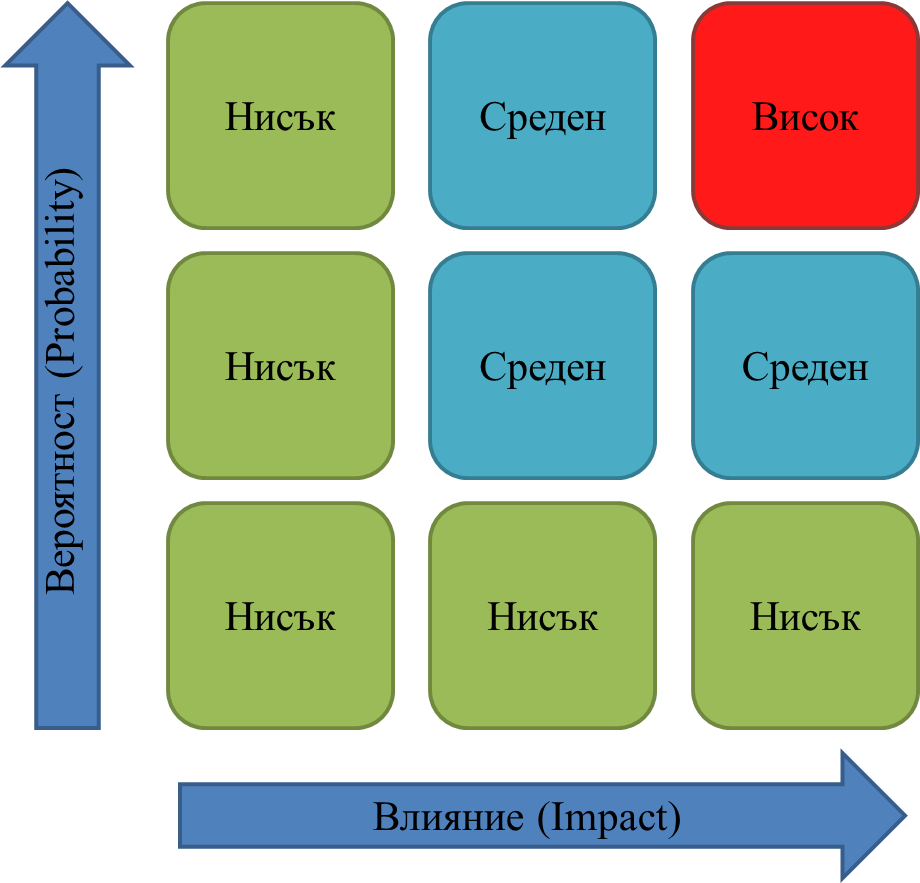 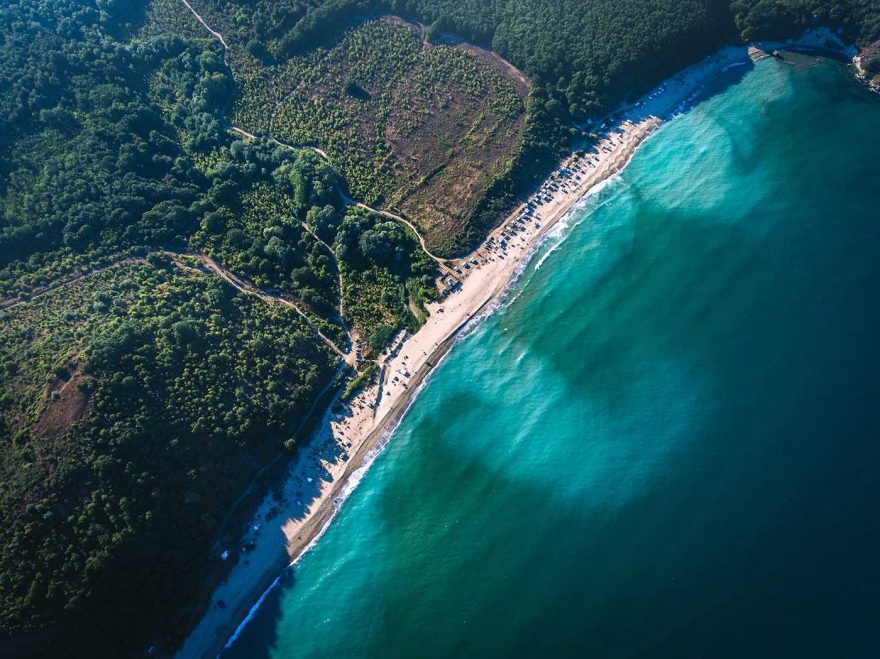 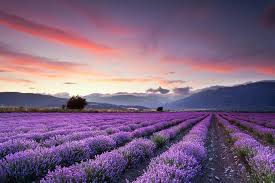 PEST - Анализ
Целта на анализа е да се идентифицират, проследят, прогнозират и оценят промените в политическата, икономическата, социално-културната и технологичната среда  и  движещите сили, които ги предизвикват .
Етапи:
Сканиране  на обкръжаващата среда, за да се разкрият индикаторите или сигналите за текущите и потенциалните промени или за новите проблеми;
Мониторинг  - проследяване на конкретна промяна на макросредата във времето. 
Прогнозиране   -  възможните параметри на мащаба, направлението, скоростта и интензивността на промените, осъществяващи се във външната среда.
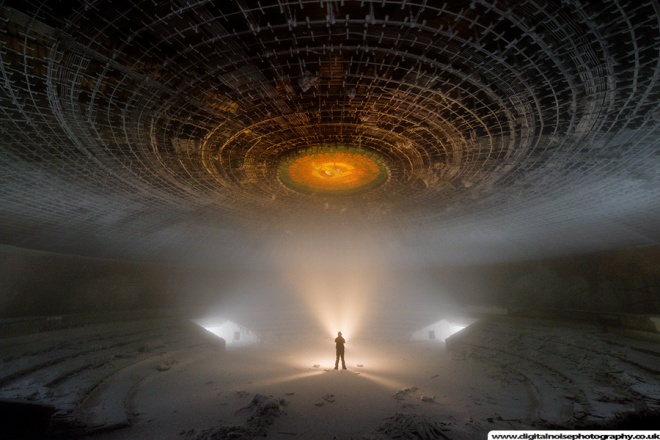 Сценарно планиране
Сценарното планиране е метод за идентифициране, привличане, създаване и в крайна сметка интегриране на предположения за бъдещето в единни стратегически планове. 
Чрез съставянето на сценарии неопределеният брой данни за бъдещето, с които управлението разполага се свежда до ограничен брой възможни варианти – сценарии за бъдещето.
Изкуството на сценарното планиране е в комбинирането на познатото и непознатото в рамките на ограничен брой цялостни, вътрешно непротиворечиви и последователни гледища за бъдещето. Алтернативните сценарии изчерпват всякакви възможности за развитие на нещата.
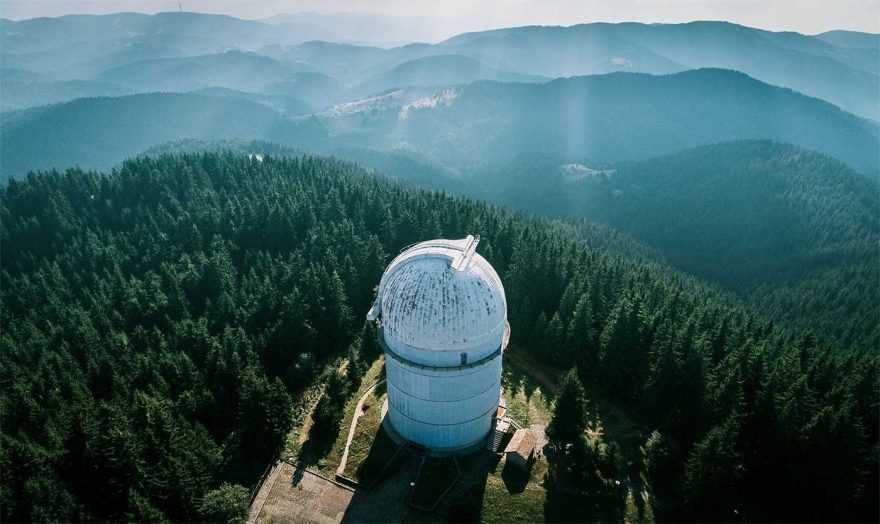 Цел
Разработването на сценарии цели:
да се постигнат цялостни правдоподобни описания на възможните алтернативни състояния на бъдещето, които са подпомогнат ръководителите да вземат ефикасни стратегически решения,
да проиграят различни възможности в аванс и по този начин да катализират ефективното  управление 
да се преначертаят „менталните карти” (да пречупят инерцията), които управляващите имат за бъдещето на организацията и нейното обкръжение.
Принципи на работа
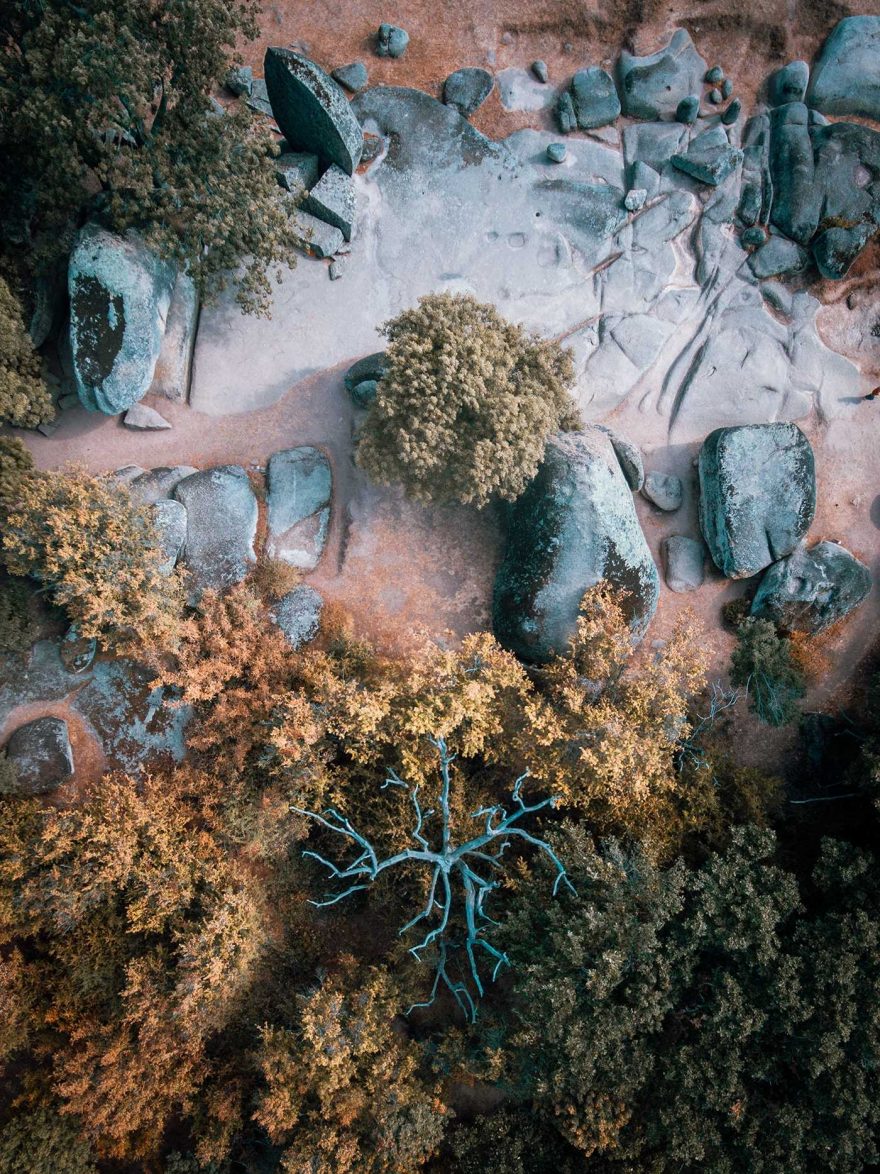 Равнопоставеност 
Креативност
Аналитичност
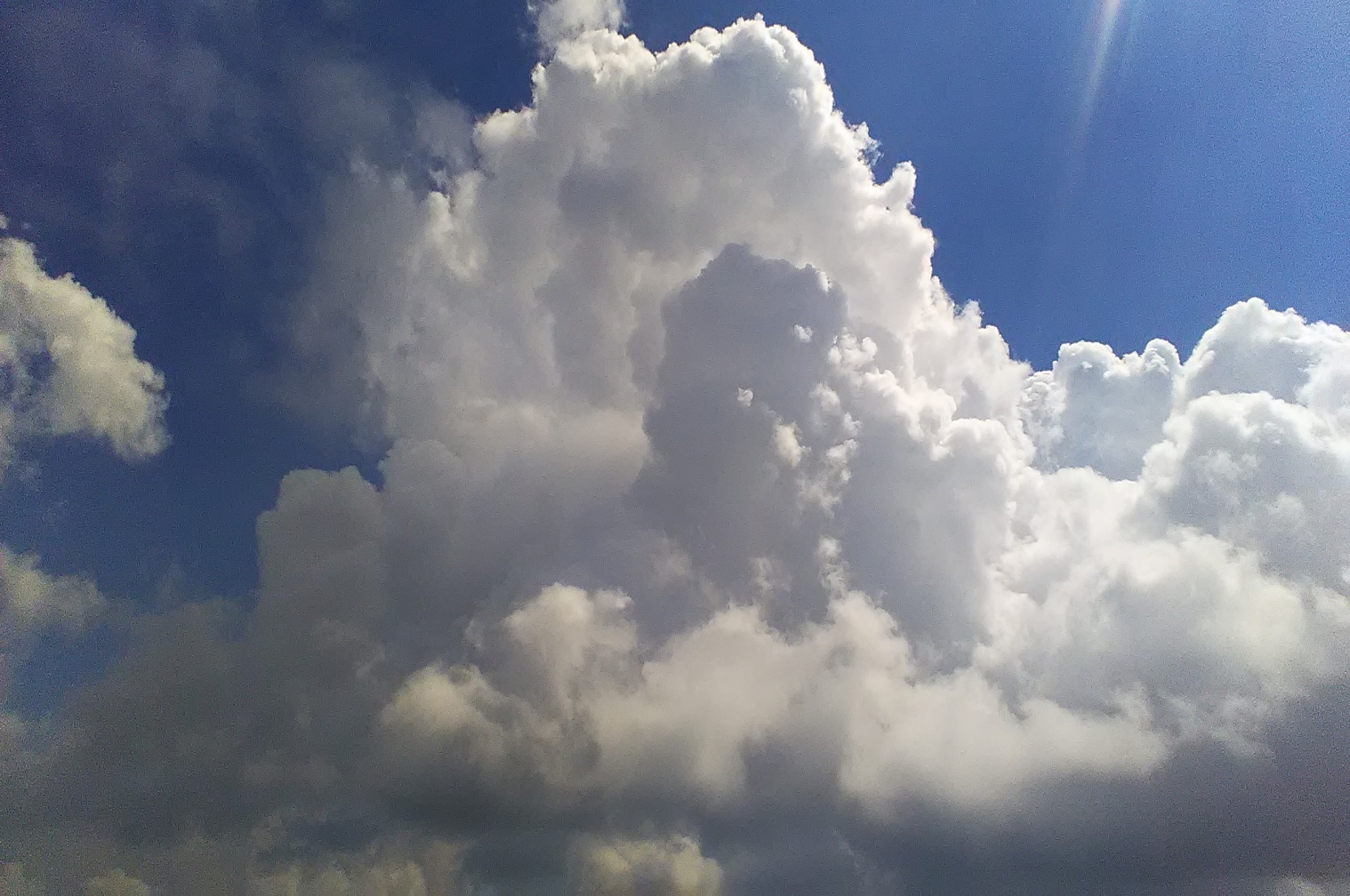 Краят на началото:  Очакван резултат от проектите
Как може да изглежда всичко: 
1 страница експертна препоръка,  базирана на 3 сценария за развитие до 2030 г. 
Ако се справим, може проектите да бъдат представени с 3-те сценария на всеки екип, препоръки и снимки (визуален материал) под формата на плакати (А3) и да представят постиженията на студентите от ФФ,  пред по-широка публика например в блок 4.  Аз поемам ангажимент за отпечатването, а вие – за идеите – в  нормален  А4 формат)
Проектите ще бъдат представени от екипите  (формат по избор) в рамките до 20 мин. (макс.) 
Ще има награда за най-добрите проекти!
Пожелавам ви успешна работа!